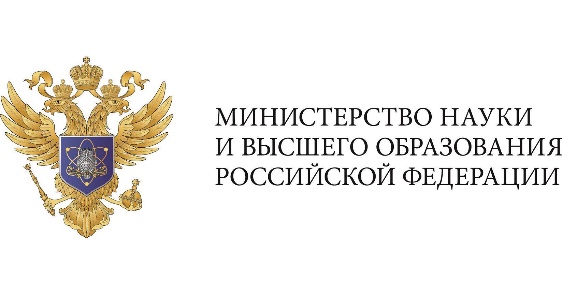 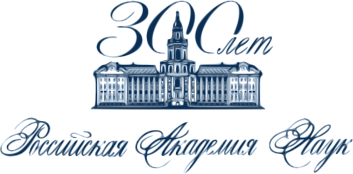 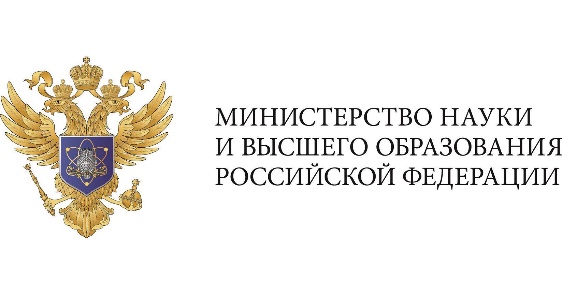 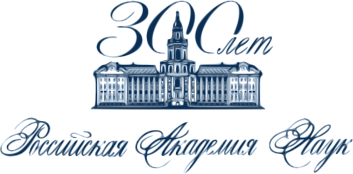 Conference title
Conference title
Conference title
Conference title